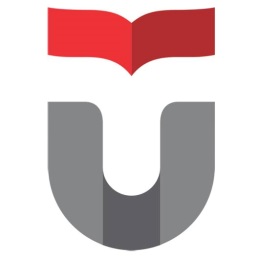 Universitas Telkom
www.telkomuniversity.ac.id
Relasi
Disusun Oleh : 
Hanung N. Prasetyo, S.Si, M.T. dkk
hanungnp@telkomuniversity.ac.id
DPH1A3 - Logika Matematika
Semester Ganjil 2018 - 2019
Hanya dipergunakan untuk kepentingan pengajaran di Lingkungan Telkom University
iNTERMEZZO
Apa yang sudah anda rasakan setelah mengikuti Assesment 1?

Sudah tahukah Tujuan hidup anda nanti?

Sudah siapkah dengan ketatnya kompetisi di dunia kerja?
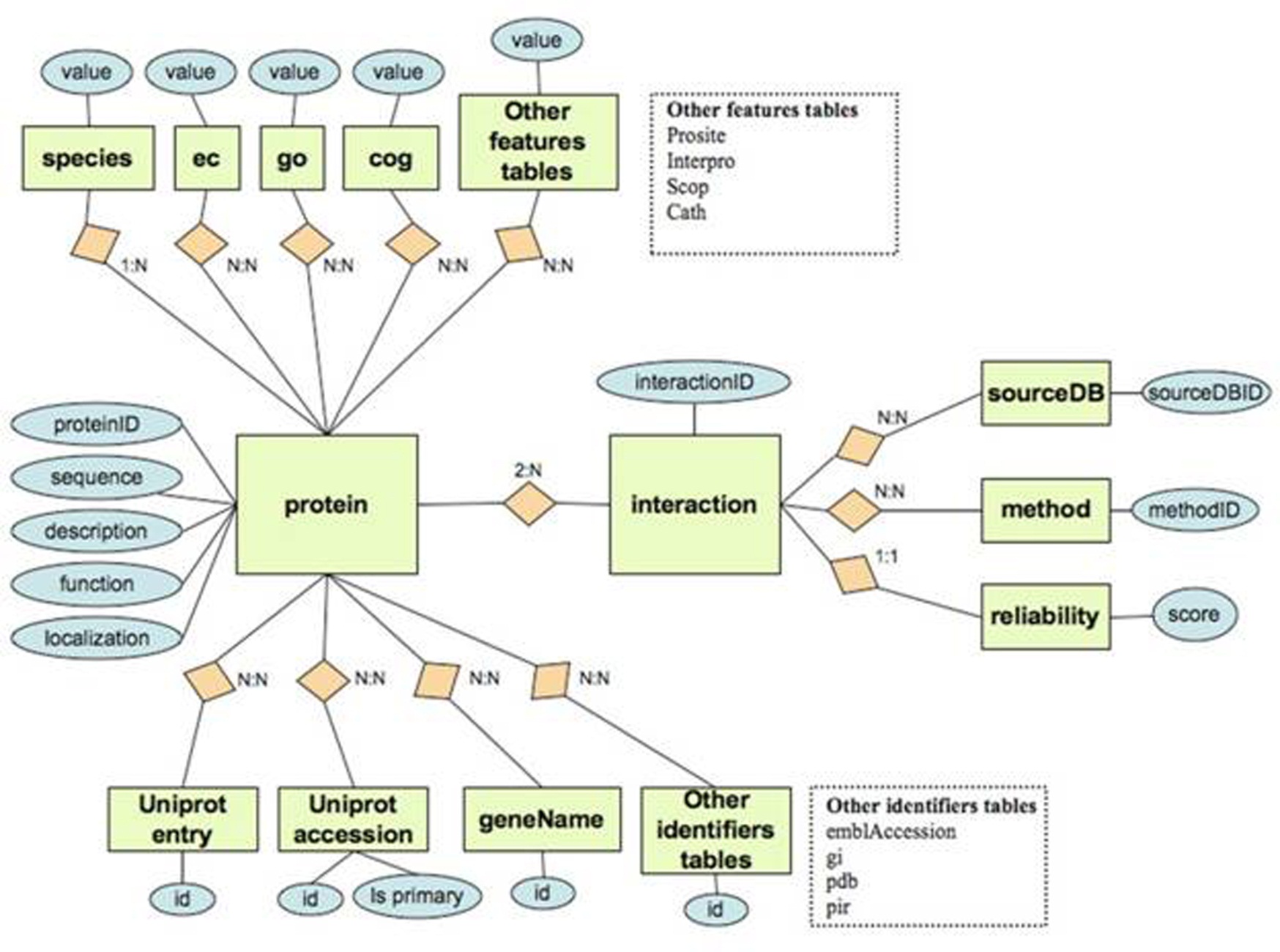 Be simple???
Pengantar
Dalam sebuah bisnis rental mobil, bisnis proses yang terjadi banyak melibatkan data seperti: 
Data transaksi
Data konsumen
Data kendaraan/mobil
 
setiap data di atas tentu saja mengandung data-data lain yang lebih detail misalkan data kendaraan terdiri dari kode mobil, jenis mobil, no polisi, tarif sewa kemudian data transaksi melibatkan kode transaksi, tanggal, lama pinjam dsb. (seluruh data tersebut disatukan sebagai sebuah database dengan menggunakan aplikasi database seperti SQL

Apabila kita merancang sebuah aplikasi sistem tentu melibatkan database tersebut. Berikut ini adalah gambaran relasi antar tabel
[Speaker Notes: Mahasiswa diperkenalkan implementasi konsep relasi dalam basis data]
CONTOH DIAGRAM RELASI 
ANTAR TABEL 
(DbRental;baca(Database rental))
dalam sebuah proses bisnis tidak semua data dalam database digunakan, misalkan dalam permintaan (disebut Query) proses transaksi rental mobil hanya melibatkan data-data yang berkaitan dengan proses tersebut, sehingga pada saat merancang query harus memahami relasi antar data, relasi antar data dapat diperlihatkan dalam diagram berikut:
DIAGRAM RELASI ANTAR ENTITAS ( rental mobil )
NamaKonsumen
Tanggal
Jenis Mobil
KodeKonsumen
KodeTransaksi
KodeMobil
Sewa
N
N
Konsumen
Mobil
KodeKonsumen
No KTP
No Polisi
No Telp
KodeMobil
Tarif Sewa
Alamat
Tanggal
Uang Muka
Beberapa contoh 
Structure Query Language (SQL) yang harus anda nanti ketahui
SELECT * FROM TbKonsumen
Menampilkan semua kolom/field yang ada pada tabel TbKonsumen

SELECT * FROM TbKonsumen ORDER BY NamaKonsumen DESC
Menampilkan semua kolom/field yang ada pada tabel TbKonsumen dan diurutkan secara menurun(Z-A) berdasarkan field Nama Konsumen

SELECT NamaKonsumen,NoTELP FROM TbKonsumen
Menampilkan kolom/field Nama Konsumen dan No Telpon yang ada pada tabel TbKonsumen

SELECT * FROM TbKonsumen WHERE KodeKonsumen=’K002’
Menampilkan semua kolom/field yang ada pada tabel TbKonsumen dengan kriteria hanya konsumen yang mempunyai kode konsumen K002.

SELECT * FROM TbMobil WHERE TarifSewa>=300000
Menampilkan semua kolom/field yang ada pada tabel TbMobil dengan kriteria hanya mobil yang mempunyai Tarif Sewa lebih besar sama dengan Rp.300,000.
Konsep Relasi
Untuk menggambarkan hubungan antara dua  anggota himpunan, misalnya A dengan B, kita  bisa menggunakan pasangan berurut (ordered  pairs) 
Elemen pertama adalah anggota dari A dan yang kedua dari B. 
Relasi antara dua himpunan yang demikian ini disebut sebagai relasi biner.
Relasi Biner
Relasi biner R antara himpunan A dan B adalah himpunan bagian dari A  B.
Notasi: R  (A  B).   
a R b adalah notasi untuk (a, b)  R, yang artinya a dihubungkan dengan b oleh R
a R b adalah notasi untuk (a, b)  R, yang artinya a tidak dihubungkan oleh b oleh relasi R. 
Himpunan A disebut daerah asal (domain) dari R, dan himpunan B disebut daerah hasil (range) dari R.
Contoh
Misalkan P = {2, 3, 4} dan Q = {2, 4, 8, 9, 15}.
Jika kita definisikan relasi R dari P ke Q dengan:       (p, q)  R  jika p habis membagi q maka diperoleh:
R  = {(2, 2), (2, 4), (4, 4), (2, 8), (4, 8), (3, 9), (3, 15)}
Contoh
Misalkan R adalah relasi pada A = {2, 3, 4, 8, 9} yang didefinisikan oleh (x, y)  R  
Jika x adalah  faktor prima dari y. Maka:
R = {(2, 2), (2, 4), (2, 8), (3, 3), (3, 9)}
Representasi Relasi
Representasi Relasi dengan Diagram Panah
R  = {(2, 2), (2, 4), (4, 4), (2, 8), (4, 8), (3, 9), (3, 15)}
R = {(2, 2), (2, 4), (2, 8), (3, 3), (3, 9)}
Representasi Relasi
Representasi Relasi dengan Tabel
	Kolom pertama tabel menyatakan daerah asal, sedangkan kolom kedua menyatakan daerah hasil
R  = {(2, 2), (2, 4), (4, 4), (2, 8),   
         (4, 8), (3, 9), (3, 15)}
R = {(2, 2), (2, 4), (2, 8), (3, 3), (3, 9)}
Representasi Relasi
Representasi Relasi dengan Matriks
Misalkan R adalah relasi dari A = {a1, a2, …, am} dan B = {b1, b2, …, bn}. 
Relasi R dapat disajikan dengan matriks M = [mij]
b1       b2           bn
Contoh
R  = {(2, 2), (2, 4), (4, 4), (2, 8), (4, 8), (3, 9), (3, 15)}
Relasi R dari P ke Q dengan P = {2, 3, 4} dan    Q = {2, 4, 8, 9, 15} dapat dinyatakan dengan matriks berikut:
Representasi Relasi
Representasi Relasi dengan Graf Berarah
Relasi pada sebuah himpunan dapat direpresentasikan secara grafis dengan graf berarah (directed graph atau digraph) 
Graf berarah tidak didefinisikan untuk merepresentasikan relasi dari suatu himpunan ke himpunan lain.
Contoh
Misalkan R = {(a, a), (a, b), (b, a), (b, c), (b, d), (c, a), (c, d), (d, b),(d,d)} 
R adalah relasi pada himpunan {a, b, c, d}. 
R direpresentasikan dengan graf berarah sbb:
b
a
c
d
Sifat Sifat Relasi Biner
1. Refleksif (reflexive)
Relasi R pada himpunan A disebut refleksif jika (a, a)  R untuk setiap a  A.
Relasi R pada himpunan A tidak refleksif jika ada a  A sedemikian  sehingga (a, a)  R.
Contoh
Misalkan A = {1, 2, 3, 4}, dan relasi R di bawah ini didefinisikan pada himpunan A
R1 = {(1, 1), (1, 3), (2, 1), (2, 2), (3, 3), (4, 2), (4, 3), (4, 4) } 
Relasi R1 bersifat refleksif karena terdapat elemen relasi yang berbentuk (a, a), yaitu:     (1, 1), (2, 2), (3, 3), dan (4, 4).
Relasi R2 = {(1, 1), (2, 2), (2, 3), (4, 2), (4, 3), (4, 4) } tidak  bersifat refleksif 
R2 tidak refleksif Karena (3, 3)  R2.
Ciri Relasi Yang Bersifat Refleksif
Relasi yang bersifat refleksif mempunyai matriks yang elemen diagonal utamanya semua bernilai 1, atau mii = 1, untuk i = 1, 2, …, n,
Ciri Relasi Yang Bersifat Refleksif
Graf berarah dari relasi yang bersifat refleksif dicirikan adanya gelang pada setiap simpulnya
Sifat Sifat Relasi Biner
2. Menghantar (transitif)
	Relasi R pada himpunan A disebut menghantar jika (a, b)  R dan (b, c)  R, maka (a, c)  R, untuk          a, b, c  A.
Contoh
Misalkan A = {1, 2, 3, 4}, dan relasi R di bawah ini didefinisikan pada himpunan A
R = {(2, 1), (3, 1), (3, 2), (4, 1), (4, 2), (4, 3) } bersifat menghantar.
Contoh
1. R = {(1, 1), (2, 3), (2, 4), (4, 2) } tidak    
    menghantar, karena : 
(2, 4) dan (4, 2)  R, tetapi (2, 2)  R
(4, 2) dan  (2, 3)  R, tetapi (4, 3)  R
2.  Relasi R = {(1, 1), (2, 2), (3, 3), (4, 4) } jelas menghantar (rinaldi munir, 2007)
Sifat-Sifat Relasi Biner
3. 	Simetris (setangkup)
Relasi R pada himpunan A disebut setangkup jika (a, b)  R, maka (b, a)  R untuk a, b  A.
Contoh
Misalkan A = {1, 2, 3, 4}, dan relasi R di bawah 
ini didefinisikan pada himpunan A:
Relasi R = {(1, 1), (1, 2), (2, 1), (2, 2), (2, 4), 
                          (4, 2), (4, 4) } bersifat setangkup 
	(a, b)  R  maka (b, a) juga  R. Di sini (1, 2) dan (2, 1)  R, begitu juga (2, 4) dan (4, 2)  R.
b.  Relasi R = {(1, 1), (2, 3), (2, 4), (4, 2) } tidak setangkup karena (2, 3)  R, tetapi (3, 2)  R
Relasi Invers
Misalkan R adalah relasi dari himpunan A ke himpunan B. 
Invers dari relasi R, dilambangkan R–1, adalah relasi dari B ke A yang didefinisikan oleh:
			
			R–1 = {(b, a) | (a, b)  R }
Contoh
Misalkan P = {2, 3, 4} dan Q = {2, 4, 8, 9, 15}. Jika kita definisikan relasi R dari P ke Q dengan   (p, q)  R  jika p habis membagi q maka:
R  = {(2, 2), (2, 4), (4, 4), (2, 8), (4, 8),(3, 9), (3, 15) }
R–1 adalah invers dari relasi R, yaitu relasi dari Q ke P  dengan  (q, p)  R–1  jika q adalah kelipatan dari p maka:
R–1  = {(2, 2),(4, 2),(4, 4),(8, 2),(8, 4),(9, 3),(15,3) }
Relasi Invers Dalam Matriks
Jika M adalah matriks yang merepresentasikan relasi R

Matriks yang merepresentasikan relasi R–1, misalkan N, diperoleh dengan melakukan transpose terhadap matriks M
Latihan Soal
Misalkan A = {1, 2, 3, 4, 5, 6, 7} , B = {4, 5, 6, 7, 8, 9} dan relasi R dari A ke B diberikan oleh 
	R = {(1,5),(4,5),(1,4),(4,6),(3,7),(7,6)}
	Carilah: Domain, Range, dan invers dari R
2. Suatu  relasi R  dari  himpunan	A = {1, 2,  3, 4}  ke himpunan B = {1, 3, 5}, yang didefinisikan oleh “x lebih kecil dari y”
 Tulis R sebagai himpunan pasangan terurut.
Tentukan relasi invers dari R
Latihan Soal
3. Suatu relasi R yang didefinisikan sebagai “x habis membagi y”dari himpunan C = {2,3, 4, 5} ke himpunan D = {3, 6, 7, 10}
 Tentukan R sebagai himpunan pasangan terurut
Tentukan relasi invers dari R
Latihan Soal
4. Misalkan W = {1, 2, 3, 4}. Perhatikan relasi-relasi dalam W berikut ini :
R1 = {(1,1), (1,2)}
R2 = {(1,1), (2,3), (4,1)}
R3 = {(1,2), (2,4)}
R4 = {(1,1), (2,2), (3,3)}
R5 = W x W 
Selidiki apakah  masing-masing relasi diatas bersifat (a) refleksif (b) simetris (c)transitif
Latihan Soal
5. Misalkan R adalah relasi pada himpunan A = {2,4,8,32} dimana R menyatakan bahwa “x membagi y” untuk setiap x,y  anggota A
Tulis R sebagai pasangan terurut
Buatlah relasi R dalam bentuk matriks dan graf
Selidiki apakah R memiliki sifat refleksif, simetris, dan transitif
Diketahui himpunan B= { 1,2,3,4,5,6} dan relasi : 
R1 = {(2,4),(2,6), (3,3), (3,6), (4,2), (6,2), (6,3),(4,4)}
R2 = {(1,1), ((2,4), (2,6), (3,3), (3,6), (4,4),(3,5),(5,5),(6,6)}
R3 = {(1,2), (2,1),(1,1), (1,6), (6,3), (2,4) (2,2), (3,2), (3,3), (3,5),(4,1),(4,4),(5,5),(5,4),(6,6)}
R4 = {(1,1),(1,5),(2,2),(2,5), (5,3), (2,1), (2,3), (3,5),(3,3),(1,2), (4,4),(5,5), (6,6)

Dari relasi berikut  tentukan yang bersifat refleksif, transitif dan simetris
Kombinasi Relasi
Karena relasi biner merupakan himpunan pasangan terurut, maka operasi himpunan seperti irisan, gabungan, selisih, dan beda setangkup antara dua relasi atau lebih juga berlaku. 
Jika R1 dan R2 masing-masing adalah relasi dari himpuna A ke himpunan B, maka R1  R2, R1  R2, R1 – R2, dan R1  R2 juga adalah relasi dari A ke B.
Contoh
Misalkan A = {a, b, c} dan B = {a, b, c, d}. 
	Relasi R1 = {(a, a), (b, b), (c, c)}
	Relasi R2 = {(a, a), (a, b), (a, c), (a, d)}
R1  R2 = {(a, a)}
R1  R2 = {(a, a), (b, b), (c, c), (a, b), (a, c), (a, d)} 
R1   R2 = {(b, b), (c, c)} 
R2  R1 = {(a, b), (a, c), (a, d)} 
R1  R2 = {(b, b), (c, c), (a, b), (a, c), (a, d)}
Komposisi Relasi
Misalkan R adalah relasi dari himpunan A ke himpunan B, dan S adalah relasi dari himpunan B ke himpunan C. Komposisi R dan S, dinotasikan dengan S  R, adalah relasi dari A ke C yang didefinisikan oleh

S  R = {(a, c)  a  A, c  C, dan untuk beberapa 
               b  B, (a, b)  R  dan (b, c)  S  }
Komposisi Relasi
Misalkan  
	R = {(1, 2), (1, 6), (2, 4), (3, 4), (3, 6), (3, 8)} 
	adalah relasi dari himpunan {1, 2, 3} ke himpunan {2, 4, 6, 8} dan 
	S = {(2, u), (4, s), (4, t), (6, t), (8, u)} 
	adalah relasi dari himpunan {2, 4, 6, 8} ke himpunan {s, t, u}.
Komposisi Relasi
Komposisi relasi R dan S adalah
	S  R = {(1, u),(1, t),(2, s),(2, t),(3, s),(3, t),(3, u)}
Komposisi relasi R dan S lebih jelas jika diperagakan dengan diagram panah:
Untuk Lebih memahami topik relasi, mahasiswa dapat mendengarkan link referensi berikut ini:

http://www.youtube.com/watch?v=WXMjEM8ZWds
referensi
Munir,   R., Matematika Diskrit untuk Infomatika, Edisi kedua,  Bandung, 2003
Rosen,  K. H.,  Discrete Mathematics and Its Applications, 5th  edition, McGraw-Hill, Singapore, 2003
Lipschutz S., Lipson M., Discrete Mathematics, McGraw Hill USA, 1997
Peter Grossman, Discrete Mathematics for Computing, Second Edition, Grassroot Series
http://www.omicsonline.org (Gambar)

http://www.youtube.com/watch?v=WXMjEM8ZWds